PERTEMUAN 11
Oleh. Amida Yusriana
SOCIAL MARKETING
APA YANG AKAN KITA BUAT?
Dalam kampanye marketing sosial ini kita akan belajar membuat sebuah kampanye akan masalah sosial/budaya/agama/politik di Indonesia
Kampanye ini sepenuhnya tidak memiliki motif ekonomi
Kampanye jenis ini dirancang untuk kepentingan masyarakat
Kampanye jenis ini dirancang untuk menyelesaikan masalah dalam masyarakat
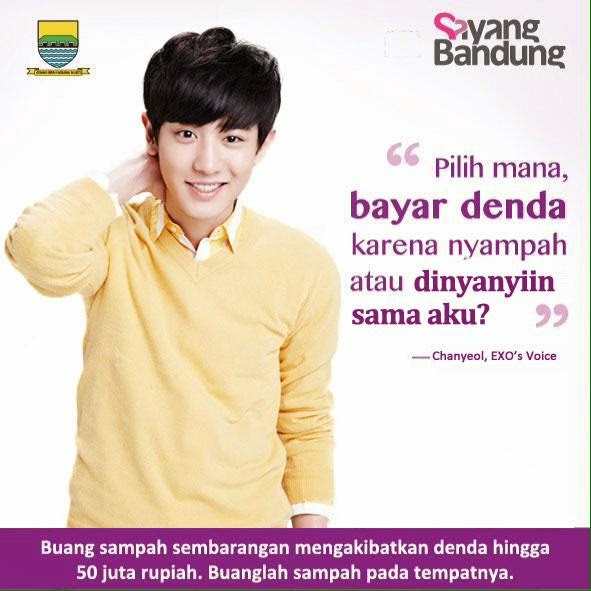 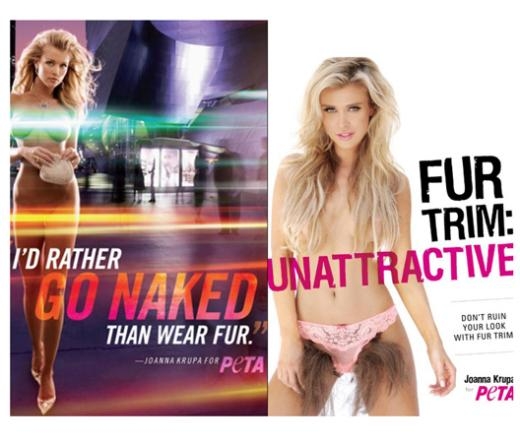 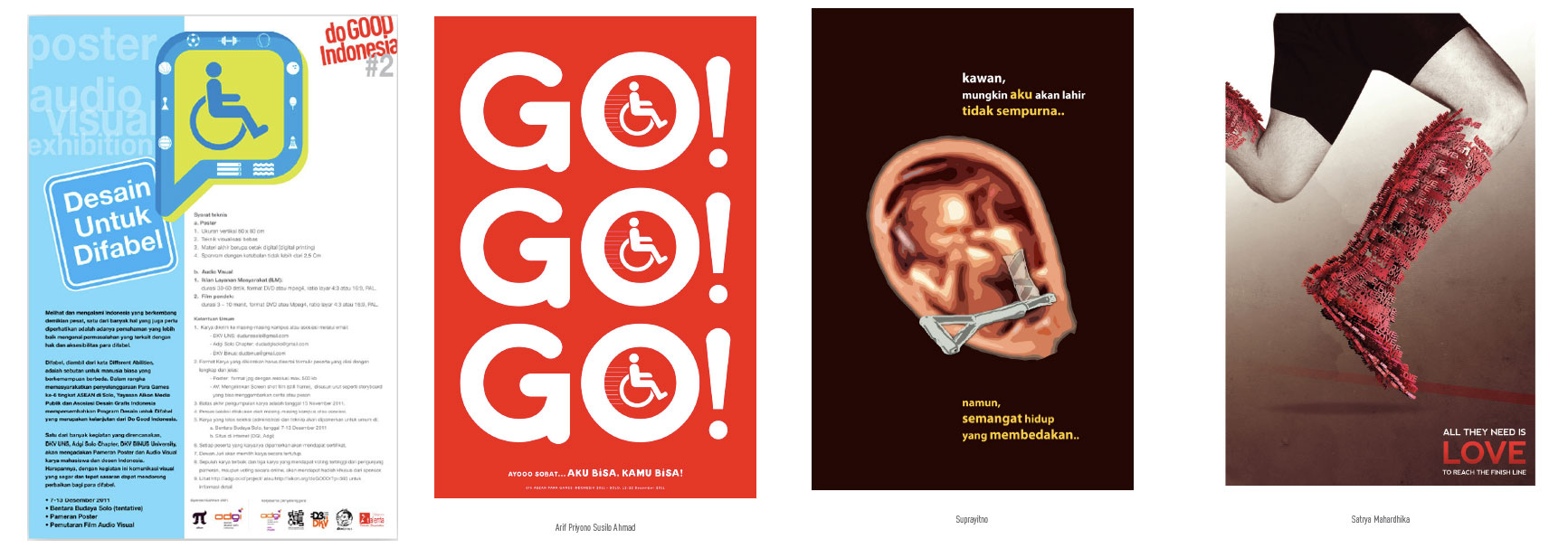 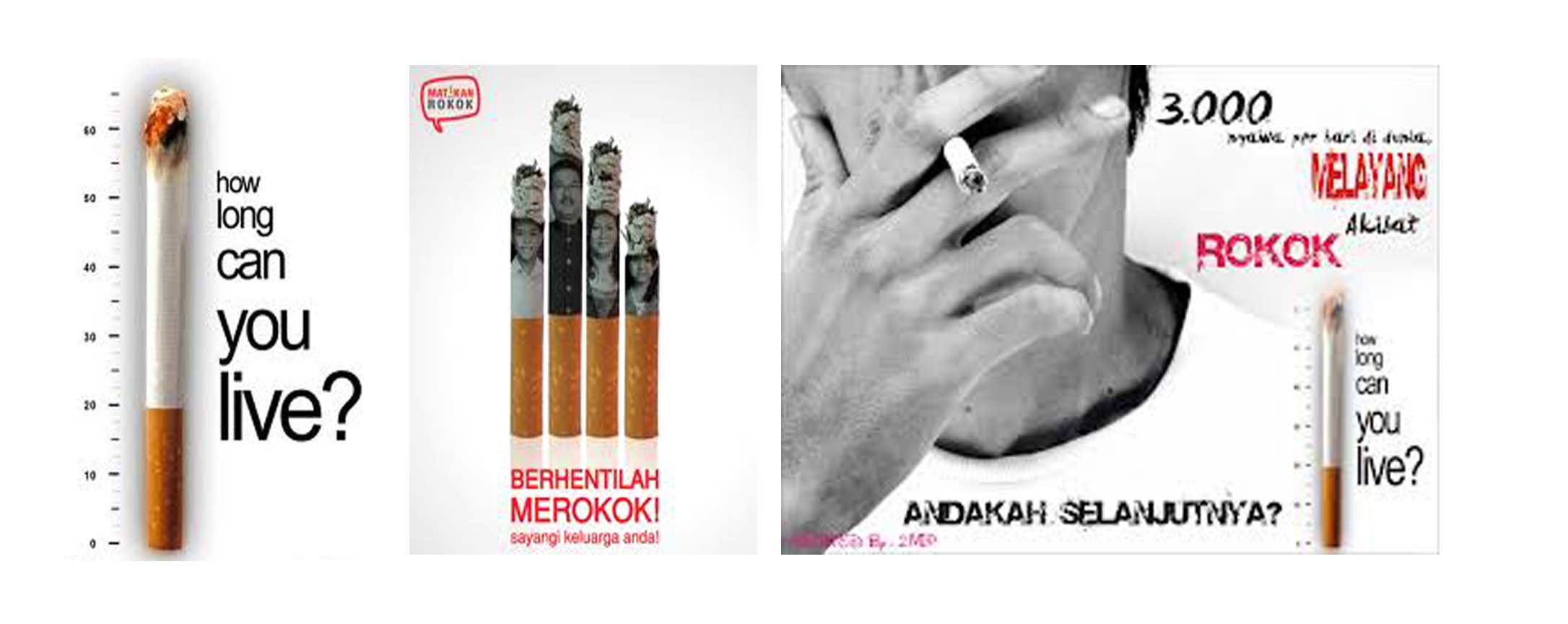 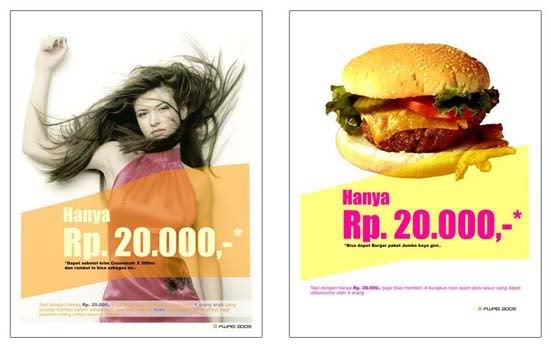 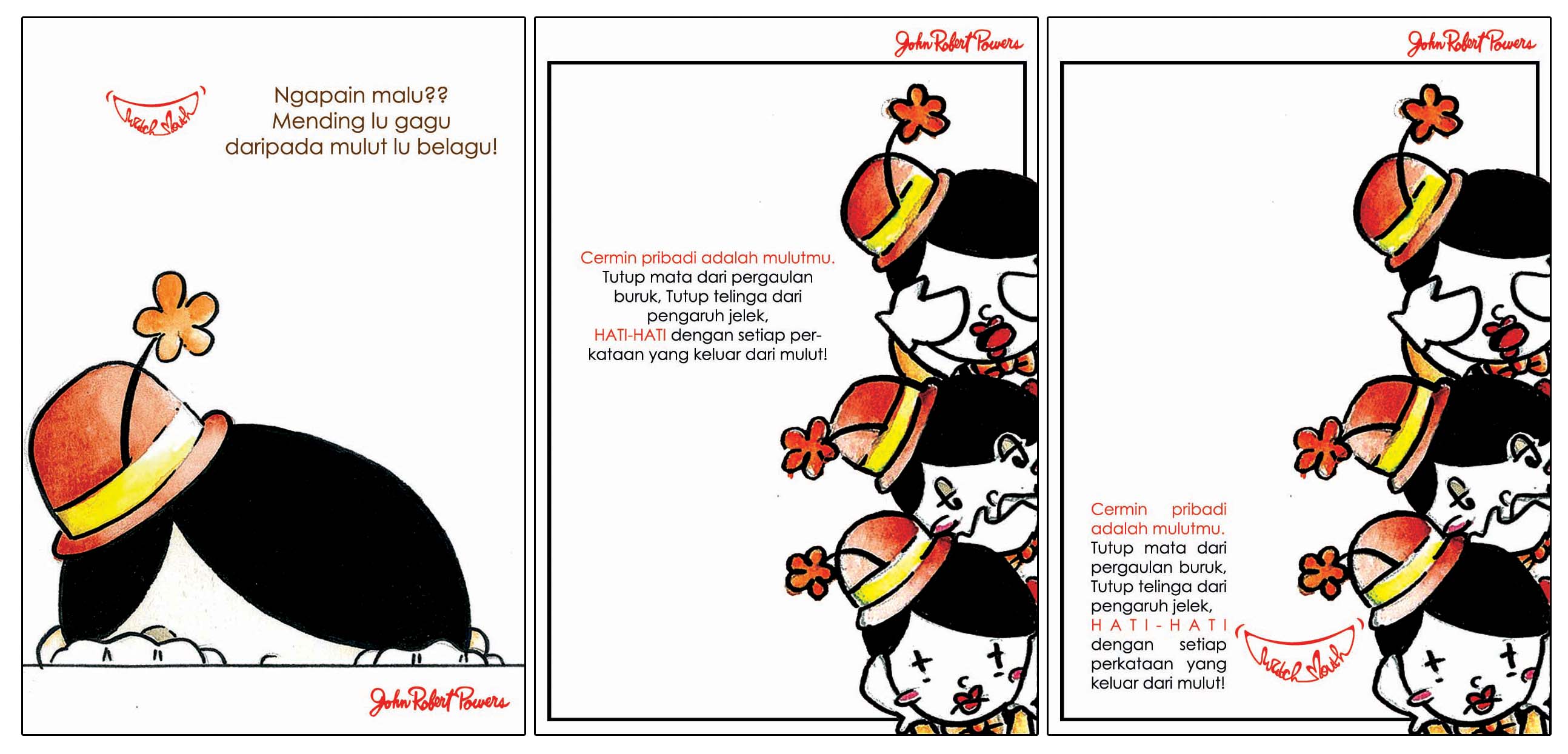 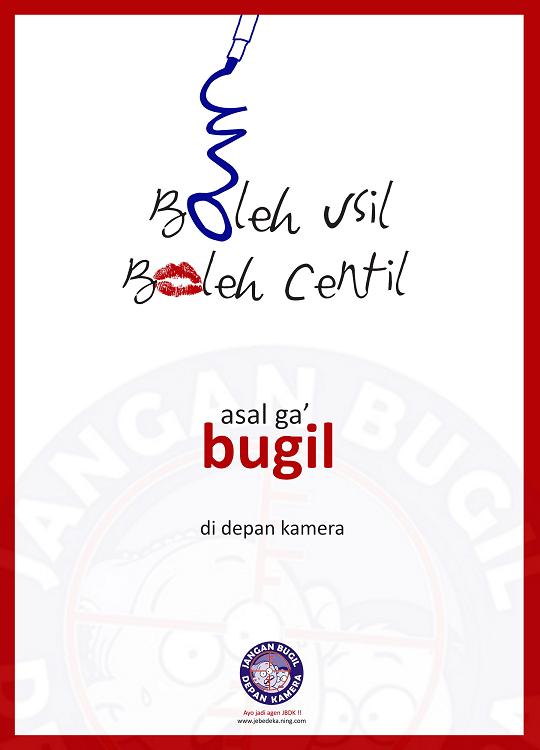 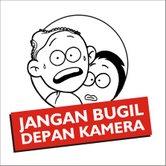 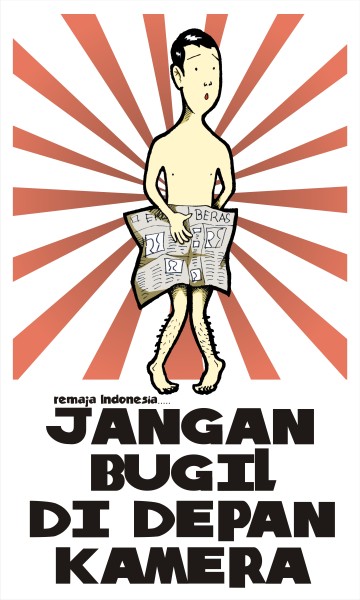 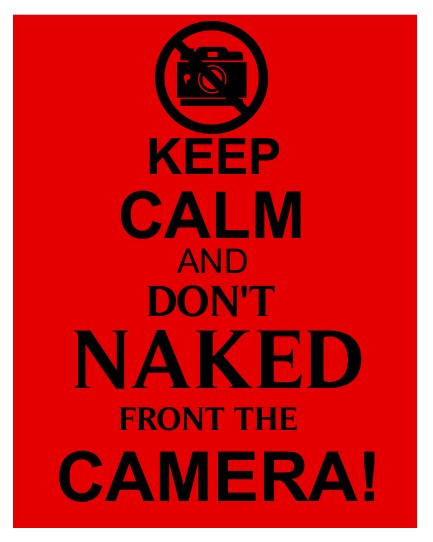 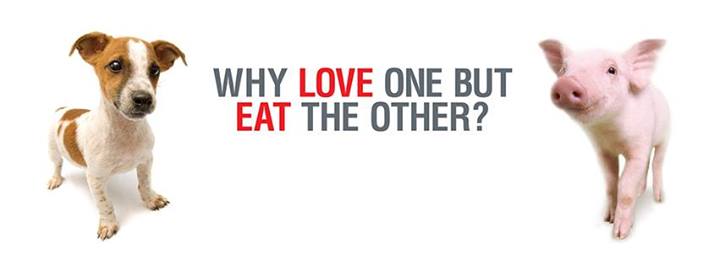 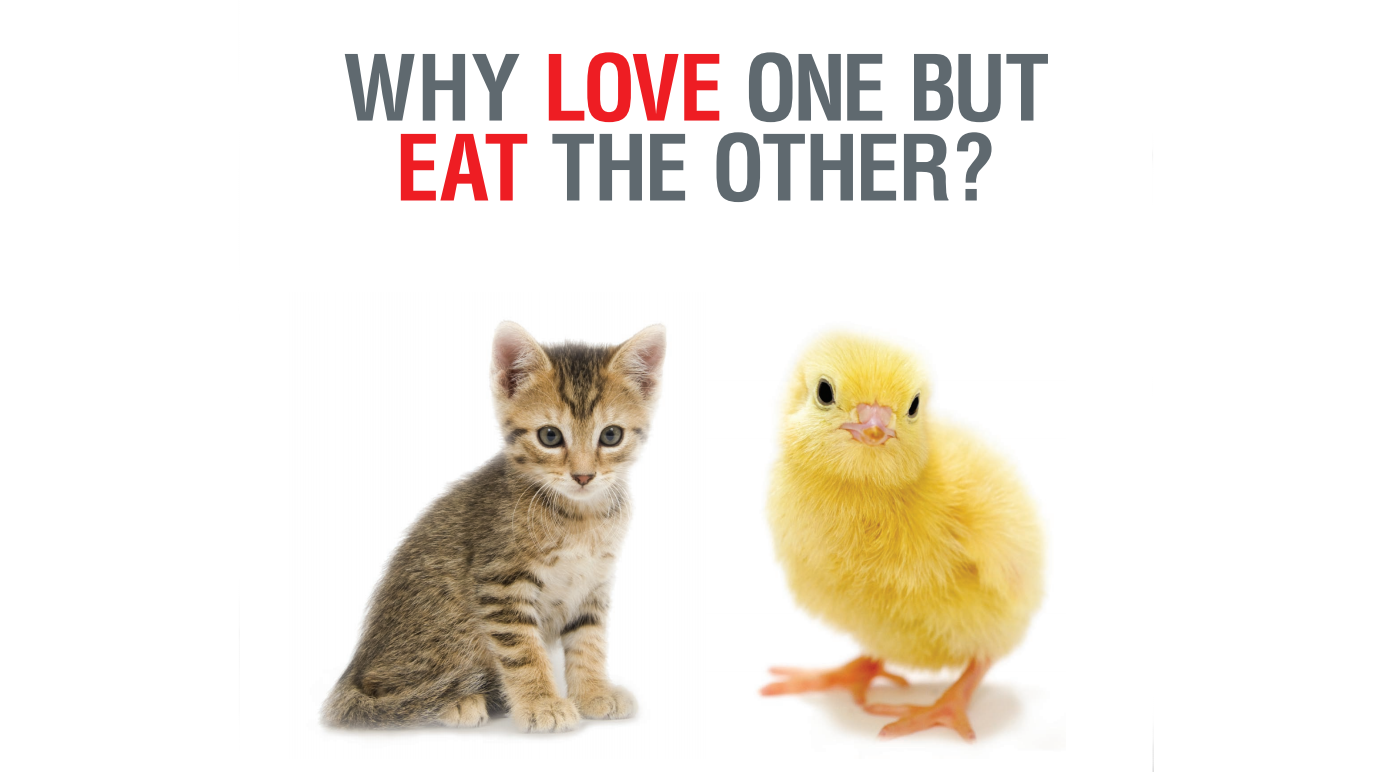 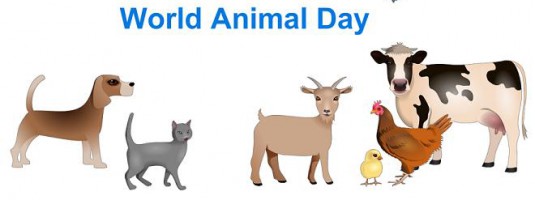 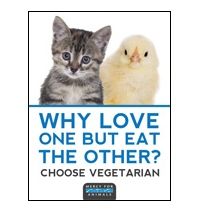 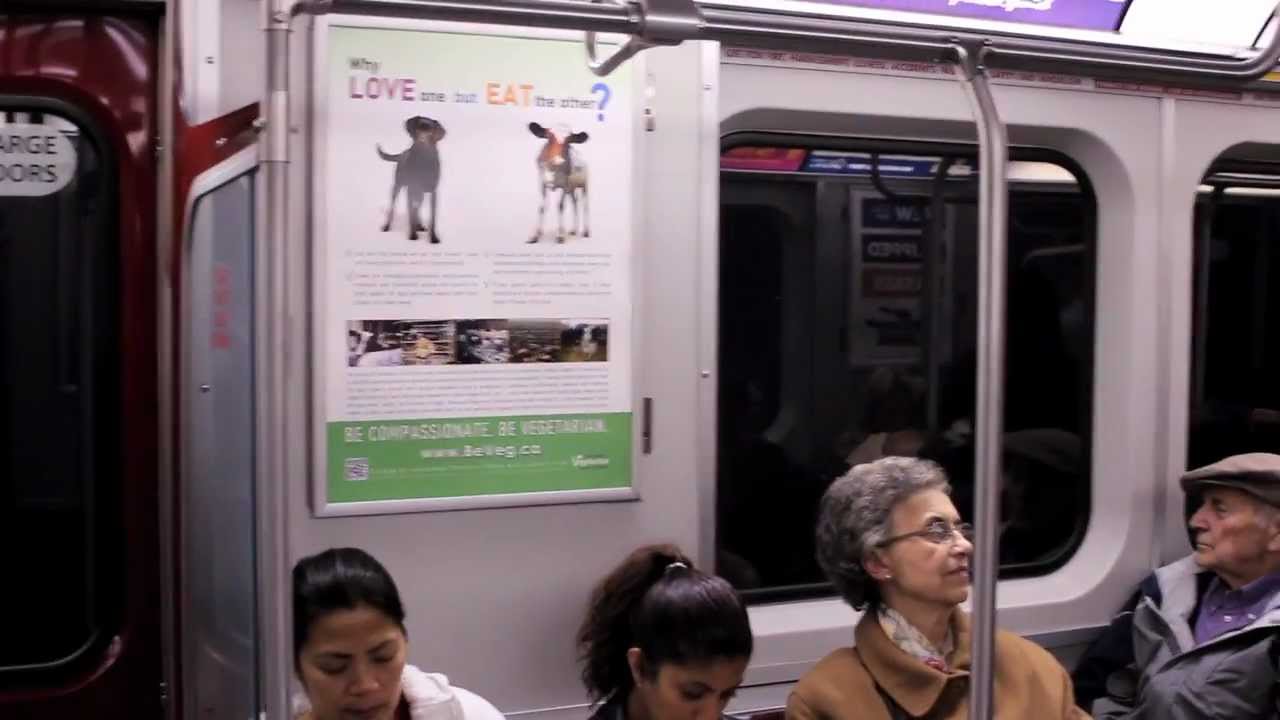 BAGIAN - BAGIAN
SITUATION ANALYSIS
Issue
Fokus Program
Tujuan Program
SWOT Program
Review Program Terdahulu
BAGIAN - BAGIAN
TARGET AUDIENCE
Demografis
Gegrafis
Psikografis

GOAL & OBJECTIVES
Goal
Objectives
Belief
Behavior
BAGIAN - BAGIAN
ANALISIS TARGET AUDIENCE & ANALISIS KOMPETITOR
Analisis Target Audience
Analisis Kompetitor

STRATEGIES
Product
Price
Place
Promotion
BAGIAN - BAGIAN
EVALUASI & MONITORING
Goal
Objectives

BUDGETING & DETIL PROGRAM
Budgeting
Timeline
SITUATION ANALYSIS
Dalam kampanye sosial marketing, analisis situasi menjadi bagian esensial tempat penyusun menjabarkan masalah dengan disertai data – data. Dilanjutkan dengan program, jenis program serta kelebihan dan kekurangan program yang dirancang untuk menyelesaikan masalah
SITUATION ANALYSIS
Issue ? (kehamilan di usia sekolah, polusi udara)
Focus? (perilaku pacaran sehat, kendaraan bermotor)
Purpose? (pengetahuan ttg pacaran yang sehat, mengurangi pemakaian kendaraan bermotor)
Internal Strengths? (S)
External Weakness?(W)
Internal Opportunities?(O)
External Threats?(T)
Prior and similar effort? (uraikan kampanye sejenis dan terdahulu)
CONTOH
Issue: Belum diutamakannya keamanan dan kenyamanan bagi pengguna BRT dengan karakteristik prioritas (Ibu hamil, orang tua, ibu dan anak, cacat)
Fokus: Program Berkuda (Berikan Kursi Anda)
Tujuan: Tujuannya meningkatkan rasa kewajiban mematuhi etiket memberikan tempat duduk bagi prioritas
SWOT
Dalam kampanye sosial marketing, analisa swot merupakan uraian kelebihan dan kekurangan dari program yang akan anda jalankan. Di dalamnya juga terdapat kesempatan dan ancaman dari program ini
KEGUNAAN SWOT
Menurut Jogiyanto (2005:46)
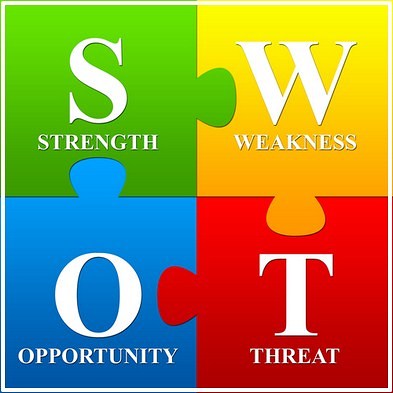 SWOT digunakan untuk menilai                  kekuatan-kekuatan dan                              kelemahan-kelemahan dari                        sumber-sumber daya yang                         dimiliki program dan                              kesempatan-kesempatan eksternal            serta   tantangan-tantangan  yang              dihadapi.
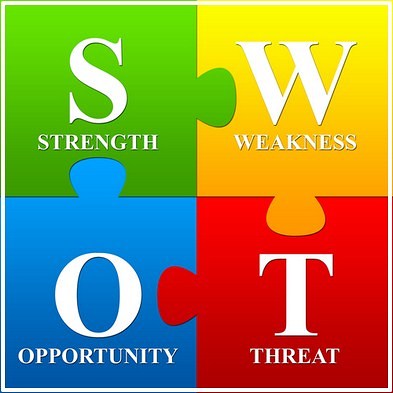 PROGRAM TERDAHULU
Pada bagian ini tim perancang harus memberikan data program kampanye serupa yang pernah dilakukan sebelumnya oleh pihak lain. 
Penjabaran data terdiri dari deskripsi program yang berisi nama, tujuan, sasaran, efek program, foto/gambar program
Program boleh lebih dari satu
TARGET AUDIENCE
Target Audience adalah khalayak yang akan disasar program kampanye tersebut.
Data khalayak dibagi menjadi 3 sub antara lain:
Demografis
Geografis
Psikografis
CONTOH
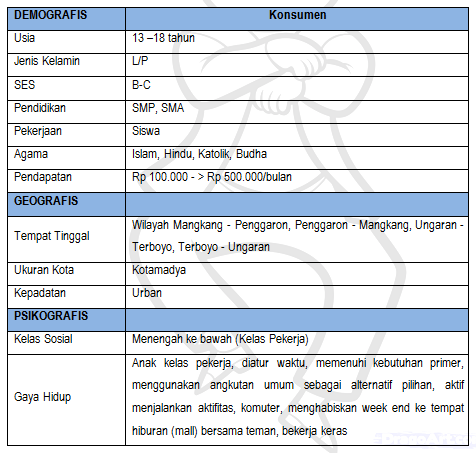 GOALS & OBJECTIVES
Goals dan objective berisi tujuan yang ingin dicapai secara konkrit dari program kampanye ini. 
Perbedaan Goals & Objective:
Goal : Goal berisi persentase perubahan sosial yang diharapkan pada target audience
Objective: Dibagi menjadi 2 yakni belief dan behaviour. Belief adalah perubahan yang diharapkan pada target audience dalam taraf kepercayaan (mental). Behavior adalah perubahan yang diharapkan pada target audience dalam taraf tindaka (praktik).